Druhy a typy zmlúv používané pri podnikateľskej činnosti
----------------------------------------------------

                                                             JUDr. Jozef Lukajka, PhD.
		                                                   riadiaci advokát
´                                                                         lukajka@aklp.sk 


Advokátska kancelária LUKAJKA & PARTNERS s. r. o. 
                                  www.aklp.sk
Druhy a typy zmlúv používané pri podnikateľskej činnosti
Dôležité rozlišovať:

zmluvy uzatvárané s inými podnikateľmi
zmluva o spolupráci, nájomná zmluva a pod.

zmluvy uzatvárané s občanmi / spotrebiteľmi
kúpna zmluva, zmluva o dielo a pod.

zmluvy uzatvárané so zamestnancami
pracovná zmluva, dohoda a pod.

zmluvy uzatvárané do vnútra spoločnosti 
zmluva o výkone funkcie konateľa, služobnom vozidle a pod.
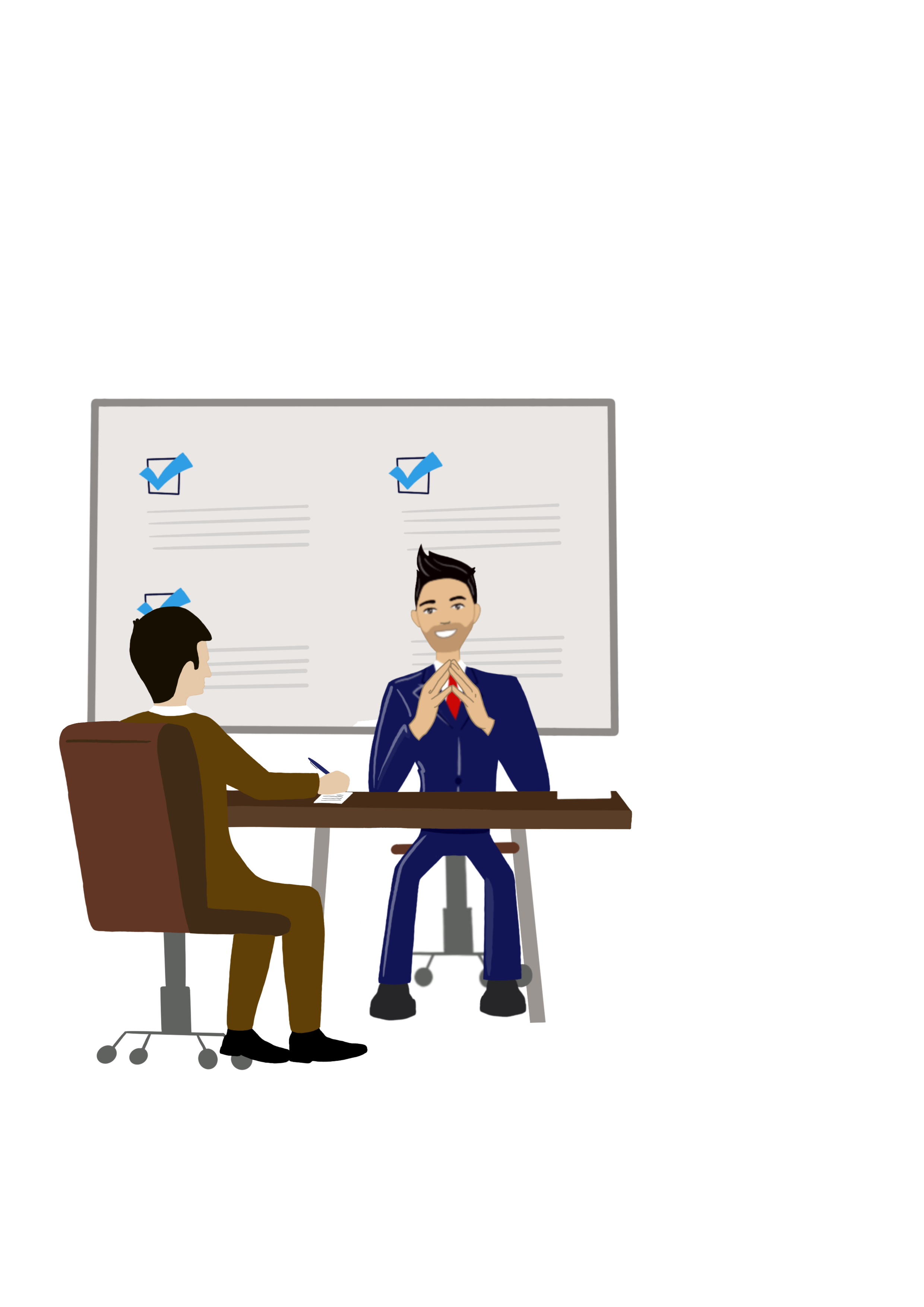 Druhy a typy zmlúv používané pri podnikateľskej činnosti
Zmluvy uzatvárané s inými podnikateľmi

Pomenované zmluvy podľa Obchodného zákonníka
- zmluva o spolupráci
- zmluva o predaji podniku 
- zmluva o dielo
atď.

Inominátna/nepomenovaná zmluva
náležitosti nepomenovanej zmluvy 

Obchodná zmluva vs. závislá práca 
zakrytý pracovnoprávny vzťah 

Protokol
Druhy a typy zmlúv používané pri podnikateľskej činnosti
Zmluvy uzatvárané s inými podnikateľmi

Kúpna zmluva (§ 409 a nasl. Obchodný zákonník) 
aj ústna forma
predmet zmluvy je hnuteľnú vec (tovar) určená jednotlivo alebo čo do množstva a druhu
- prechod vlastníckeho práva k tovaru

Zmluva o predaji podniku (§ 476 a nasl. Obchodný zákonník)
písomná forma a osvedčené podpisy predávajúceho a kupujúceho
prechádzajú všetky práva a záväzky, na ktoré sa predaj vzťahuje
možnosť odporovať prevod záväzku predávajúceho na kupujúceho
prechod všetkých práv vyplývajúcich z priemyselného alebo iného duševného vlastníctva
prechod práv a povinností zamestnancov
Druhy a typy zmlúv používané pri podnikateľskej činnosti
Zmluvy uzatvárané s inými podnikateľmi

Zmluva o výpožičke (§ 659 a nasl. Občiansky zákonník)
- pojmový znak bezodplatnosť
- chrániť pred poškodením, stratou alebo zničením
- povinnosť vec vrátiť, len čo ju nepotrebuje, najneskôr však do konca určenej doby zapožičania

Zmluva o pôžičke (§ 657, §658 Občiansky zákonník)
veci určené podľa druhu, najmä peniaze
možno dohodnúť úroky (pozor na neoprávnené podnikanie zamestnávateľa)
pri nepeňažnej pôžičke možno dojednať namiesto úrokov plnenie primeraného väčšieho množstva alebo vecí lepšej akosti, spravidla toho istého druhu
Druhy a typy zmlúv používané pri podnikateľskej činnosti
Zmluvy uzatvárané s inými podnikateľmi

Inominátna/nepomenovaná zmluva (§ 269 ods. 2 Obchodný zákonník) 

Podmienka - určenie predmetu záväzkov, inak zmluva nie je uzavretá
Napr. Zmluva o spolupráci

Minimálne odporúčané náležitosti:
označenie zmluvných strán
vznik zmluvy
predmet záväzkov (práva a povinnosti)
odmena
skončenie zmluvy
miesto, dátum a podpisy zmluvných strán
Druhy a typy zmlúv používané pri podnikateľskej činnosti
Podľa Rozsudku Najvyššieho súdu SR, sp. zn.  4Obdo/47/2017  zo dňa 23.03.2018: 

,,Zo znenia § 269 ods. 2 Obch. zákonníka vyplýva, že subjekty môžu uzavrieť aj zmluvu, ktorá ako zmluvný typ upravená nie je, avšak nie ako kombináciu troch alebo štyroch upravených zmluvných typov, s navzájom si odporujúcim zmyslom a účelom. Keďže predmetná leasingová zmluva je vlastne zmluvou o kúpe prenajatej veci upravenou v § 489 a nasl. Obch. zákonníka, nebolo možné ju uzavrieť ako zmluvu nepomenovanú. Zmluvu o kúpe prenajatej veci nie je možné stotožňovať so zmluvou o finančnom leasingu, keď pri finančnom leasingu neprechádza nebezpečenstvo škody na veci z prenajímateľa na druhú zmluvnú stranu prevodom vlastníctva k predmetu zmluvy (ako je to pri zmluve o kúpe prenajatej veci) ale už momentom prevzatia predmetu leasingu.“
Druhy a typy zmlúv používané pri podnikateľskej činnosti
Zmluvy uzatvárané s inými podnikateľmi

Protokol 

protokol preukazuje odovzdanie a prevzatie dokumentácie/vecí/diela
hodnoverný dôkaz osoby, ktorá niečo odovzdáva
hodnoverný dôkaz osoby, ktorá niečo preberá
príloha zmluvy, ktorá preukazuje splnenie zmluvy, odovzdanie ...

Pozor: Pri preberaní dokumentácie s osobnými údajmi, musí byť najneskôr pri preberaní dokumentácie uzavretá zmluva o poverení spracúvaním osobných údajov (čl. 28 nariadenia GDPR)
Druhy a typy zmlúv používané pri podnikateľskej činnosti
Zmluvy uzatvárané s občanmi / spotrebiteľmi

- nie je možné aplikovať obchodné právo
- kogentná úprava podľa občianskeho zákonníka a spotrebiteľských zákonov

Spotrebiteľskou zmluvou je každá zmluva bez ohľadu na právnu formu, ktorú uzatvára dodávateľ so spotrebiteľom. 

Dodávateľ je osoba, ktorá pri uzatváraní a plnení spotrebiteľskej zmluvy koná v rámci predmetu svojej obchodnej alebo inej podnikateľskej činnosti. 

Spotrebiteľ je fyzická osoba, ktorá pri uzatváraní a plnení spotrebiteľskej zmluvy nekoná v rámci predmetu svojej obchodnej činnosti alebo inej podnikateľskej činnosti.
Druhy a typy zmlúv používané pri podnikateľskej činnosti
Zmluvy uzatvárané s občanmi / spotrebiteľmi

Ustanovenia o spotrebiteľských zmluvách, ako aj všetky iné ustanovenia upravujúce právne vzťahy, ktorých účastníkom je spotrebiteľ, použijú sa vždy, ak je to na prospech zmluvnej strany, ktorá je spotrebiteľom. 

Odlišné zmluvné dojednania alebo dohody, ktorých obsahom alebo účelom je obchádzanie tohto ustanovenia, sú neplatné. 

Na všetky právne vzťahy, ktorých účastníkom je spotrebiteľ, sa vždy prednostne použijú ustanovenia Občianskeho zákonníka, aj keď by sa inak mali použiť normy obchodného práva.
Druhy a typy zmlúv používané pri podnikateľskej činnosti
Zmluvy uzatvárané s občanmi / spotrebiteľmi

Spotrebiteľské zmluvy nesmú obsahovať ustanovenia, ktoré spôsobujú značnú nerovnováhu v právach a povinnostiach zmluvných strán v neprospech spotrebiteľa „neprijateľná podmienka“

Exemplifikatívny zoznam neprijateľných podmienok je vymenovaný v Občianskom zákonníku napr. ustanovenia ktoré:
- má spotrebiteľ plniť a s ktorými sa nemal možnosť oboznámiť pred uzavretím zmluvy,
- vylučujú alebo obmedzujú práva spotrebiteľa pri uplatnení zodpovednosti za vady alebo zodpovednosti za škodu,
- prikazujú spotrebiteľovi, aby splnil všetky záväzky aj vtedy, ak dodávateľ nesplnil záväzky, ktoré vznikli, 
- umožňujú dodávateľovi jednostranne zmeniť zmluvné podmienky bez dôvodu dohodnutého v zmluve, 
- atď.

Neprijateľné podmienky upravené v spotrebiteľských zmluvách sú neplatné.

Predávajúci nesmie používať nekalé obchodné praktiky a neprijateľné podmienky v spotrebiteľských zmluvách.
Druhy a typy zmlúv používané pri podnikateľskej činnosti
Zmluvy uzatvárané so zamestnancami 

Závislá práca vs. obchodná zmluva 

Znaky závislej práce (§ 1 ods. 2 Zákonníka práce):

vzťah nadriadenosti zamestnávateľa a podriadenosti zamestnanca
osobne zamestnancom pre zamestnávateľa
 podľa pokynov zamestnávateľa
v jeho mene
v pracovnom čase určenom zamestnávateľom

Všetky podmienky musia splnené kumulatívne
Druhy a typy zmlúv používané pri podnikateľskej činnosti
Zmluvy uzatvárané so zamestnancami 

Závislá práca vs. obchodná zmluva 

Výslovný zákaz (§ 1 ods. 3 Zákonníka práce):

Závislá práca nemôže byť vykonávaná v zmluvnom občianskoprávnom vzťahu alebo v zmluvnom obchodnoprávnom vzťahu podľa osobitných predpisov.

- príkazná / mandátna zmluva vs. závislá práca
Druhy a typy zmlúv používané pri podnikateľskej činnosti
Zmluvy uzatvárané do vnútra spoločnosti

Zmluva o výkone funkcie konateľa  
ústna mandátna zmluva (kogentný charakter, odplatnosť, problém s preukázaním)
písomná mandátna zmluva (kogentný charakter, odplatnosť)
zmluva o výkone funkcie konateľa (dispozitívny charakter, bezdoplatnosť)

Zmluva o výkone funkcie podľa § 66 ods. 6 Obchodného zákonníka:
povinnosť písomnej formy 
povinnosť schválenia zmluvy valným zhromaždením spoločnosti alebo 
písomným schválením všetkými spoločníkmi, ktorí ručia za záväzky spoločnosti neobmedzene
Druhy a typy zmlúv používané pri podnikateľskej činnosti
Podľa Rozsudku Najvyššieho súdu SR, sp. zn.  1Sža/27/2015  zo dňa 01.12.2015: 

„Funkciu konateľa spoločnosti s ručením obmedzeným možno vykonávať na základe zmluvy o výkone funkcie. V prípade ak nedošlo medzi konateľom spoločnosti a samotnou spoločnosťou k uzavretiu zmluvy o výkone funkcie platí, že konateľ vykonáva svoju funkciu na základe mandátnej zmluvy, ktorej platnosť nevyžaduje písomnú formu. V každom prípade, bez ohľadu na zmluvný typ, vzťah medzi spoločnosťou s ručením obmedzeným a konateľom tejto spoločnosti je absolútnym obchodnoprávnym vzťahom. V zmysle zákonníka práce závislá práca nemôže byť vykonávaná v zmluvnom obchodnoprávnom vzťahu (ani v občianskoprávnom). Preto neobstojí tvrdenie žalobkyne, že prácu pomocníčky v kuchyni, resp. barmanky, ktorú vykonáva pravidelne každý pracovný deň, v pravidelných časových intervaloch, za ktorú dostáva v týždňových intervaloch mzdu vykonáva ako konateľka spoločnosti. Činnosť, ktorú vykonáva žalobkyňa v spoločnosti vykazovala znaky závislej práce vykonávanej v pracovnom pomere, v obdobnom pracovnom vzťahu alebo výnimočne za podmienok ustanovených v zákonníku práce aj v inom pracovnoprávnom vzťahu. Rovnako nemožno vykonávať funkciu konateľa spoločnosti v pracovnoprávnom vzťahu. Nie je však vylúčené aby jedna fyzická osoba vykonávala funkciu konateľa spoločnosti s ručením obmedzeným a zároveň bola zamestnancom tejto spoločnosti.“
Druhy a typy zmlúv používané pri podnikateľskej činnosti
Zmluvy uzatvárané do vnútra spoločnosti

Zmluva o použití súkromného automobilu na služobnú cestu
- § 7 zákona 283/2002 Z.z. o cestovných náhradách 
- § 51 zákona 40/1964 Zb. Občiansky zákonník
- odporúčané náležitosti: zmluvné strany, špecifikovať vozidlo, evidencia jázd, GDPR, doba trvania, podpis, miesto, dátum 

Zmluva o pridelení automobilu na služobné a súkromné účely
- § 5 ods. 3 písm. a) zákona č. 595/2003 Z. z. o dani z príjmov  
- § 51 zákona 40/1964 Zb. Občiansky zákonník
- odporúčané náležitosti: zmluvné strany, špecifikovať vozidlo, evidencia jázd, GDPR, doba trvania, zodpovednosť za škodu, podpis, miesto, dátum
Druhy a typy zmlúv používané pri podnikateľskej činnosti
Zmluvné vzťahy 


Splnenie záväzku (§324 a nasl. Obchodného zákonníka)
Záväzok zanikne, ak sa veriteľovi splní včas a riadne

Odstúpenie od zmluvy (§ 344 a nasl. Obchodného zákonníka)
Od zmluvy možno odstúpiť iba v prípadoch, ktoré ustanovuje zmluva alebo tento alebo iný zákon

Odstupné (§ 355 Obchodného zákonníka)
Ak strany zahrnú do zmluvy dojednanie, že jedna zo strán alebo ktorákoľvek zo strán je oprávnená zmluvu zrušiť zaplatením určitej sumy ako odstupného, zrušuje sa zmluva od doby svojho uzavretia, keď oprávnená osoba oznámi druhej strane, že svoje právo využíva a určené odstupné zaplatí.

Zmarenie účelu zmluvy (§ 356 Obchodného zákonníka)
Ak sa po uzavretí zmluvy zmarí jej základný účel, ktorý bol v nej výslovne vyjadrený, v dôsledku podstatnej zmeny okolností, za ktorých sa zmluva uzavrela, môže strana dotknutá zmarením účelu zmluvy od nej odstúpiť.
Druhy a typy zmlúv používané pri podnikateľskej činnosti
Zmluvné vzťahy 

Započítanie pohľadávok (§ 358 a nasl. Obchodného zákonníka)
Na započítanie sú spôsobilé pohľadávky, ktoré možno uplatniť na súde. Na základe dohody strán možno započítať akékoľvek vzájomné pohľadávky

Omeškanie dlžníka (§ 365 a nasl. Obchodného zákonníka)
Dlžník je v omeškaní, ak nesplní riadne a včas svoj záväzok, a to až do doby poskytnutia riadneho plnenia alebo do doby, keď záväzok zanikne iným spôsobom

Omeškanie veriteľa (§ 370 a nasl. Obchodného zákonníka)
Veriteľ je v omeškaní, ak v rozpore so svojimi povinnosťami vyplývajúcimi zo záväzkového vzťahu neprevezme riadne ponúknuté plnenie alebo neposkytne spolupôsobenie potrebné na to, aby dlžník mohol splniť svoj záväzok. 

Premlčanie (§ 387 a nasl. Obchodného zákonníka)
Premlčaniu podliehajú všetky práva zo záväzkových vzťahov s výnimkou práva vypovedať zmluvu uzavretú na dobu neurčitú
Použité právne predpisy
zákon č. 513/1991 Zb. Obchodný zákonník
zákon č. 40/1964 Zb. Občiansky zákonník 
- zákon 283/2002 Z.z. o cestovných náhradách
zákon č. 595/2003 Z.z. o dani z príjmov 
zákon č. 311/2001 Z.z. Zákonník práce